Перелетные птицы
Весной, чуть только пригреет солнце, и подуют теплые ветры, воздух наполняется десятками птичьих голосов. Чириканье, свист и трели слышатся на каждом шагу – еще бы, в домой вернулись перелетные птицы!
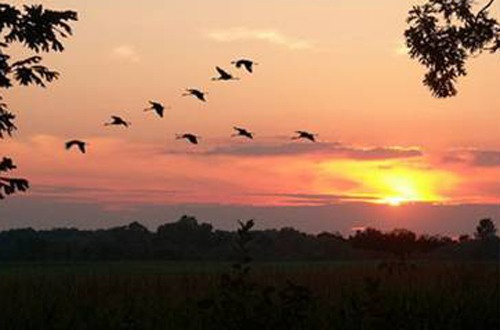 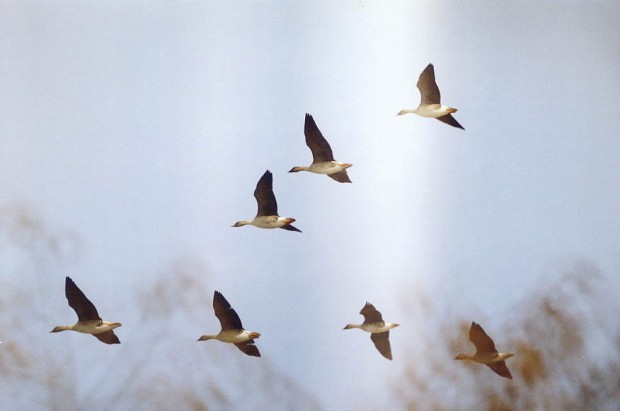 Каждый год они дважды совершают перемещения между местами гнездования и зимовья. Улетать пернатые могут как на небольшие расстояния, так и далеко, за тысячи километров. Птиц и их перемещения изучают ученые-орнитологи. Пернатых, совершающих сезонные перемещения, более 80 видов.
Ласточка
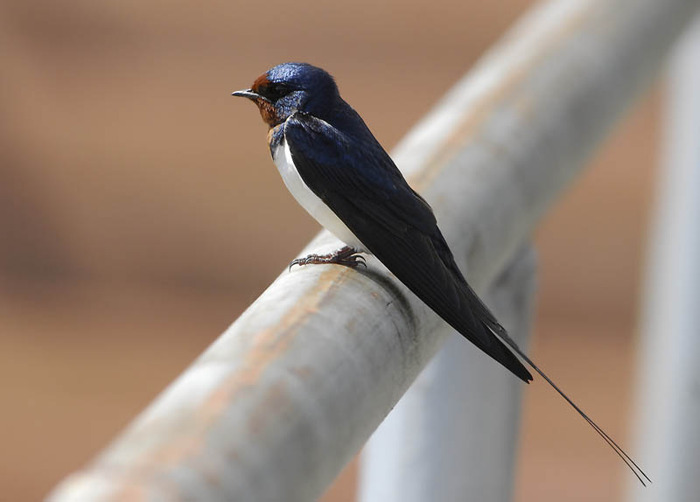 Под крышей я леплю гнездоИз комочков глины.Для птенчиков стелю на дноПуховую перину.
Скворец
Скворец – птица среднего размера с перьями черного цвета с фиолетовым оттенком. Клюв маленький, острый. Питается червяками, гусеницами. Гнездится или в старых дуплах, или в скворечниках.
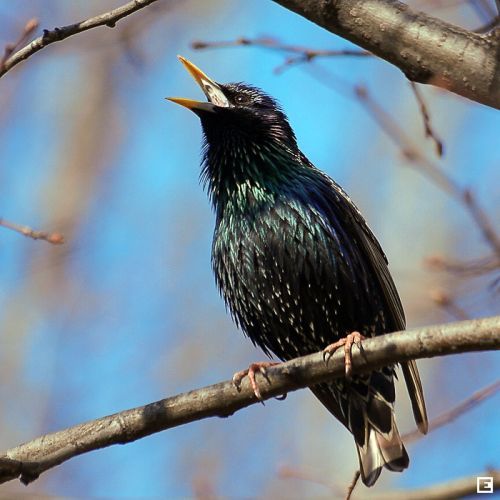 Кукушка
Эта птица никогдаДля птенцов не вьет гнезда.
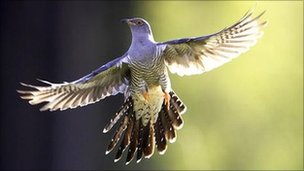 Жаворонок
Жаворонки, прилетите, Студёную зиму унесите, тёплую весну принесите. Зима нам надоела, весь хлеб у нас поела.
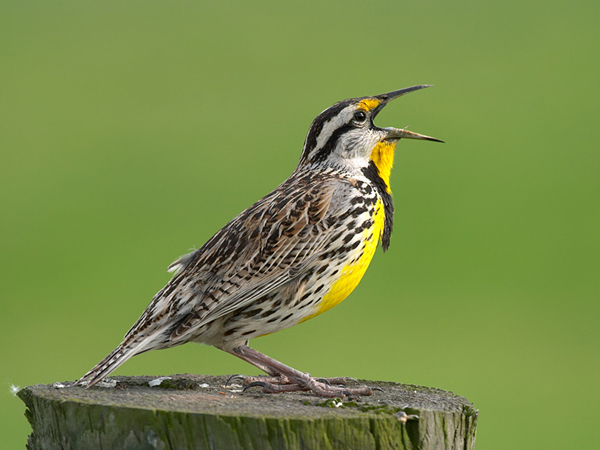 Аист
Это старый наш знакомый:Он живет на крыше дома -Длинноногий, длинноносый,Длинношеий, безголосый.Он летает на охотуза лягушками к болоту.
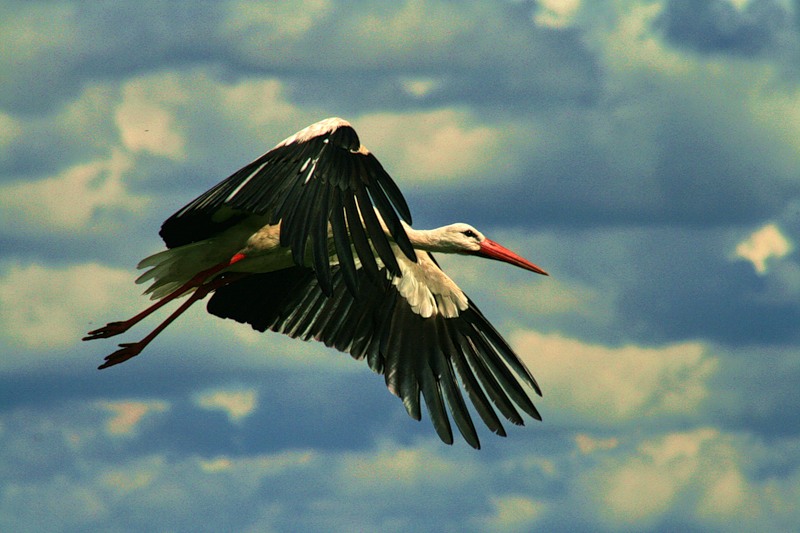 Соловей
Эта маленькая птицаПеть большая мастерицаНа берёзке средь ветвейТрель заводит соловей!
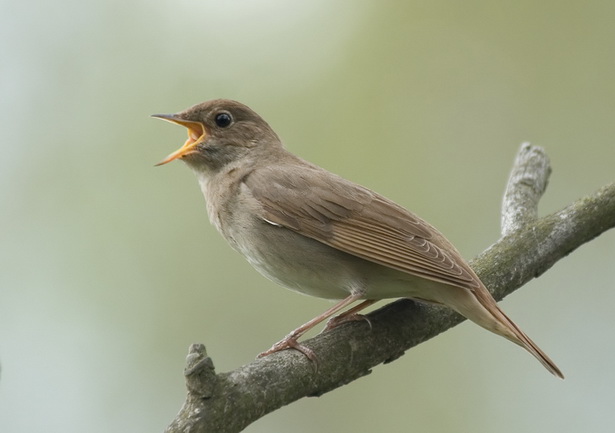 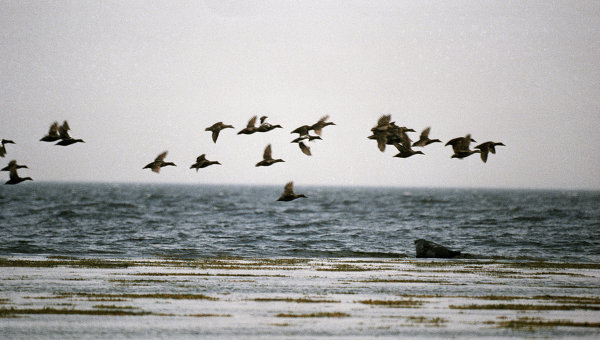 Спасибо за внимание!